TELEKOMUNIKASI
DERAU/NOISE
TELEKOMUNIKASI: Derau
(oleh:Ir. Sigit Kusmaryanto, M.Eng)
Teknik Elektro, Fakultas Teknik - Universitas Brawijaya
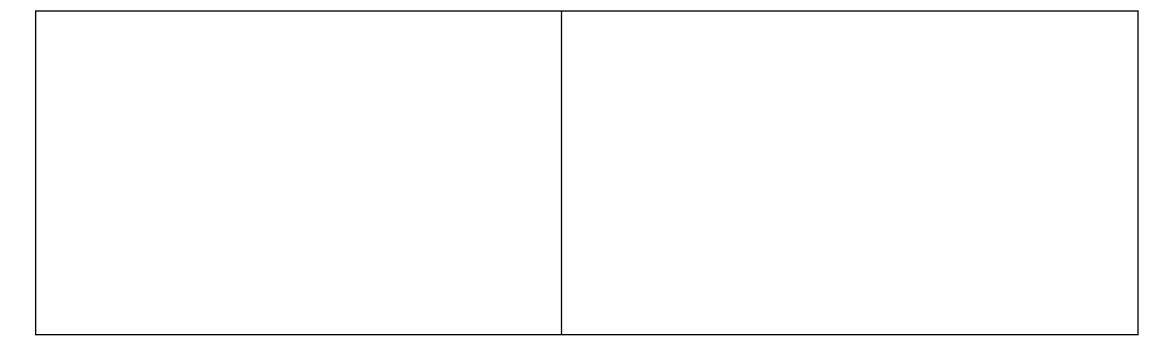 PENDAHULUAN
Derau/Noise
2.1Pengukuran Derau  
1.      SNR
Nose Factor dan Noise Figure
BER
Kapasitas Kanal
2.2 Tipe Derau
1.Derau Atmosferik
2. Derau Gaussian  
3, Cakap Silang
PENDAHULUAN
Pengantar
Dalam Telekomunikasi sinyal yang ditransmisikan melalui media  transmisi mempunyai dua bagian, yaitu satu bagian yang memuat  informasi dan bagian yang lain yaitu derau (noise). Pengaruh derau  pada sinyal informasi merupakan faktor yang harus diperhatikan agar  sistem telekomunikasi dapat diandalkan. Sifat derau mengganggu  sinyal informasi, berakibat sinyal informasi yang diterima pada sisi  penerima tidak sama dengan sinyal yang terkirim. Pada kasus yang
terburuk, sinyal informasi  komunikasi menjadi gagal
tidak dapat direkontruksi kembali dan  dilaksanakan. Mekanisme deteksi dan
koreksi perangkat keras dan lunak dibangun pada sistem  telekomunikasi. Mekanisme ini digunakan untuk mengidentifikasi dan  juga mengoreksi kesalahan yang diakibatkan oleh derau.

Tujuan Pembelajaran Modul
Setelah meguasai materi ajar yang diberikan melalui modul ini,  diharapkan mahasiswa:
mampu menjelaskan tentang pengaruh derau,
mampu melakukan pengukuran derau,
mampu memahami tipe-tipe derau.
2. Derau (noise)
Dalam Telekomunikasi sinyal yang ditransmisikan melalui media transmisi  mempunyai dua bagian, yaitu satu bagian yang memuat informasi dan bagian  yang lain yaitu derau (noise). Pengaruh derau pada sinyal informasi merupakan  faktor yang harus diperhatikan agar sistem telekomunikasi dapat diandalkan. Sifat  derau mengganggu sinyal informasi, berakibat sinyal informasi yang diterima pada  sisi penerima tidak sama dengan sinyal yang terkirim. Pada kasus yang terburuk,  sinyal informasi tidak dapat direkontruksi kembali dan komunikasi menjadi gagal  dilaksanakan. Mekanisme deteksi dan koreksi perangkat keras dan lunak dibangun  pada sistem telekomunikasi. Mekanisme ini digunakan untuk mengidentifikasi dan  juga mengoreksi kesalahan yang diakibatkan oleh derau.
Gambar 2.1 memperlihatkan ilustrasi dimana derau meng-korupsi sinyal informasi.
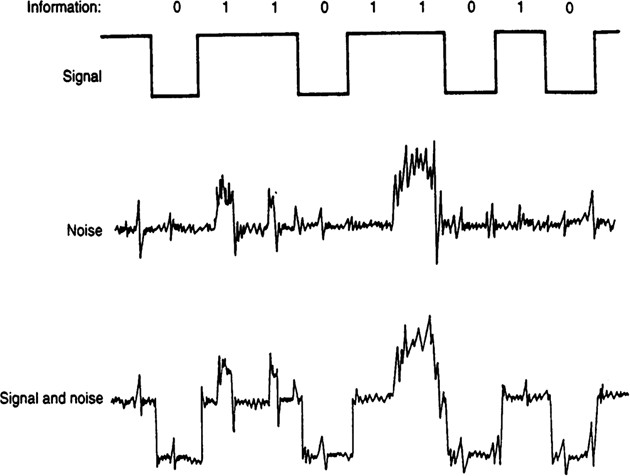 Gambar 2 Pengaruh derau pada sinyal

2.1 Pengukuran Derau
Beberapa perangkat matematis digunakan untuk mengevaluasi pengaruh derau  berdasar besarnya derau (relatif terhadap besarnya sinyal). Pengukuran yang  biasa dilakukan antara lain:
SNR (Signal to Noise Ratio)
Noise Factor dan Noise Figure
BER (Bit Error Rate)
Kapasitas kanal
2.1.1 SNR (Signal to Noise Ratio)
Salah satu ukuran derau yang sangat penting adalah signal to noise ratio (SNR  atau S/N). Ukuran derau ini merupakan perbandingan antara daya sinyal dan daya  derau. Dengan SNR dapat dilakukan evaluasi dan antisipasi pengaruh derau dari  luar. SNR biasanya diukur pada ujung penerimaan dari sistem telekomunikasi  sebelum proses deteksi sinyal. Secara matematis, SNR dinyatakan dalam satuan  desibel (dB) dengan menggunakan rumusan: sistem telekomunikasi sebelum  proses deteksi sinyal. Secara matematis, SNR dinyatakan dalam satuan desibel  (dB) dengan menggunakan rumusan:
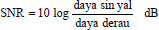 Jika dianggap sinyal komposit (informasi dan derau) diukur pada resistor yang  sama (R1 = R2), maka SNR juga dapat dinyatakan sebagai perbandingan  tegangan sinyal dengan tegangan derau. Dalam desibell, dapat diformulasikan  sebagai berikut:
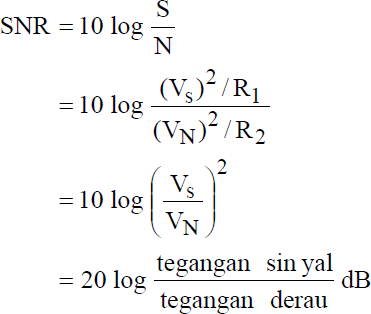 2.1.2 Noise Factor dan Noise Figure
SNR tidak menunjukkan besarnya derau tambahan yang ditimbulkan oleh berbagai  komponen dalam sistem telekomunikasi. Parameter yang digunakan untuk  keperluan ini adalah noise factor. Noise factor merupakan ukuran tingkat  kebisingan suatu peralatan tertentu, misalnya sebuah penguat atau penerima.  Besarnya merupakan perbandingan antara SNR input (Si/Ni) dan SNR output  (So/No) pada sisi input dan output peralatan yang bersangkutan. Jika   noise  factor dinyatakan dalam satuan desibell, maka disebut noise figure. Apabila  sebuah peralatan yang tidak membangkitkan derau-nya sendiri, maka SNR input  dan outputnya menjadi sama. Keadaan ini merupakan keadaan ideal: noise  factor-nya menjadi satu, yang ekivalen dengan noise figure-nya sebesar 0 dB.
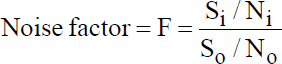 Dan dengan demikian, noise figure-nya dapat dinyatakan sebagai,
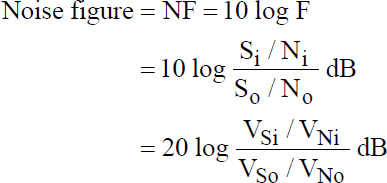 2.1.3 Bit Error Rate (BER)
Ukuran kinerja sistem yang lain adalah BER, yang menyatakan jumlah bit yang  rusak saat data ditransmisikan dari sumbernya hingga penerima. Sebagai contoh,  BER sebesar 5 x 10 –6 berarti ada lima bit yang rusak dalam setiap satu juta bit  yang ditransmisikan. Beberapa faktor yang mempengaruhi besarnya BER adalah:
Lebar bidang
SNR
Kecepatan transmisi
Media transmisi
Lingkungan
Jarak transmisi
Kinerja pemancar dan penerima
2.1.4 Kapasitas Kanal
Jika SNR (pada sistem komunikasi digital) cukup besar, dimungkinkan untuk  mengatasi pengaruh derau dari luar secara keseluruhan. Namun keadaan ini sulit  dicapai. Sebuah panduan matematis dapat digunakan untuk menentukan besarnya  pesat transfer maksimum (secara teoritis) melalui suatu kanal berdasarkan lebar  bidang kanal dan SNR. Hal ini disebut dengan kapasitas kanal. Salah satu  hukum dasar yang digunakan dalam telekomunikasi adalah aturan Shannon  (Shannon’s law).
Aturan Shannon dapat digunakan untuk mengetahui besarnya kapasitas kanal  (dalam satuan bit per second /bps) dengan asumsi bahwa sinyal berada dalam  pengaruh derau Gaussian. Kapasitas kanal menurut aturan Shannon dapat  dinyatakan sebagai,


dengan
BW : lebar bidang dalam hertz
S/N : perbandingan daya sinyal dan daya derau Gaussian  C	: kapasitas kanal (dalam bps)


2.3 Tipe-tipe Derau
Sangat penting untuk mengetahui jenis-jenis derau berdasarkan  sumber dan tipenya.
1.   Derau atmosferik dan ekstraterestrial
Jenis ini bersumber dari kejadian alam di dalam atmosfer bumi. Derau  yang termasuk dalam jenis ini adalah:
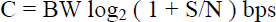 Halilintar / petir
Petir merupakan sumber derau yang cukup besar dan disebabkan  oleh lucutan listrik statis antar awan (mendung). Petir dapat  menghasilkan tegangan dalam orde megavolt dengan arus  mencapai 20.000 Ampere. Rentang frekuensi yang cukup lebar
a)
juga	dibangkitkan	dalam	lucutan	tersebut	(mempengaruhi  frekuensi hingga 30 MHz).
Derau tata surya
Gas yang terionisasi menghasilkan frekuensi yang memasuki  atmosfer bumi. Frekuensi ini merupakan frekuensi yang digunakan
b)
untuk komunikasi. Pada ketinggian yang lebih tinggi (yaitu  ionosfer), udara dipengaruhi oleh radiasi ultraviolet matahari.
Derau kosmis
c)
Bintang-bintang dalam tata surya (seperti matahari), juga  meradiasikan derau pada frekuensi yang memasuki atmosfer bumi.  Frekuensi ini mempengaruhi sistem komunikasi pada rentang 8  MHz hingga 2 GHz.
2. Derau Gaussian (derau putih)
Pengaruh kumulatif dari semua derau acak yang dibangkitkan secara  eksternal dan internal pada sistem komunikasi, kemudian direrata selama  satu periode waktu, disebut derau Gaussian. Derau Gaussian meliputi  semua frekuensi, sebagaimana halnya cahaya putih meliputi semua cahaya  tampak. Distribusi daya derau Gaussian untuk lebar bidang tertentu dapat  dilihat pada gambar 2.2. Distribusi ini berbentuk kurva lonceng uniform  (uniform bell curve).
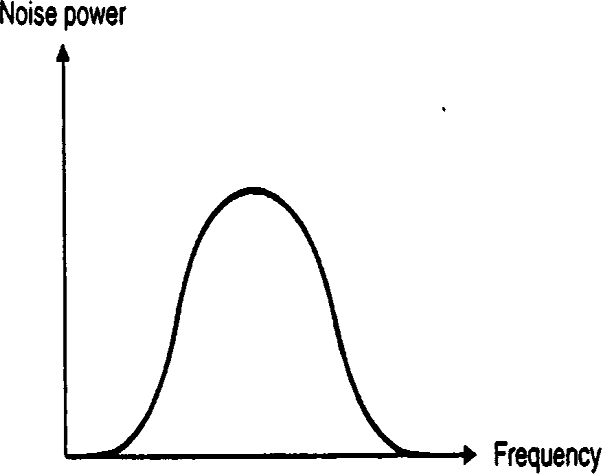 Gambar 2.2 Disribusi derau Gaussian


a. Derau termal
Untuk untai elektronika, derau Gaussian sering disebut derau  putih (white noise), derau Johnson (Johnson noise) atau derau termal
(thermal noise). Ketiga nama ini sering dipakai secara berselang-seling  untuk menyatakan derau yang dibangkitkan oleh gerakan acak  elektron-elektron dan getaran molekuler yang dialami oleh semua  komponen elektronika, termasuk konduktor. Gerakan acak ini  menghasilkan komponen-komponen frekuensi yang terdistribusi  secara merata pada seluruh spektrum frekuensi radio; sehingga  dikatakan bahwa derau bersifat “putih”. Jika seseorang memilih suatu  frekuensi pada bidang siaran FM komersial dan pada saat tersebut  tidak ada stasiun radio yang mengudara, maka suara mendesis yang  terdengar merupakan contoh derau tipe ini.
Semua komponen resistif merupakan pembangkit derau  karena interaksi termal dari partikel-partikel atomik dan subatomik  yang membentuk komponen resistif; sehingga disebut derau termal.  Oleh karena elektron-elektron bebas ini selalu bergerak, maka  elektron-elektron ini mempunyai energi kinetik yang secara langsung  berhubungan dengan suhu bahan resistif.
b. Shot Noise
Nama derau ini berasal dari suara yang dihasilkannya pada  keluaran audio penerima. Suara ini mirip dengan tembakan yang jatuh  di atas kaleng. Derau jenis ini dibangkitkan sebagai akibat kedatangan  acak pembawa arus diskret ( lubang dan elektron) pada elektroda  keluaran semikonduktor dan peralatan tabung hampa.
3. Cakap Silang (Crosstalk)
Cakap silang terjadi sebagai akibat dari kopling induktif dan  kapasitif dari kanal-kanal yang berdekatan secara fisik. Derau jenis ini  dapat berupa terdengarnya percakapan pihak lain pada saat dua orang  pelanggan sedang melakukan komunikasi. Gambar 2.3 memperlihatkan  cakap silang yang terjadi antara dua kanal yang berdekatan.
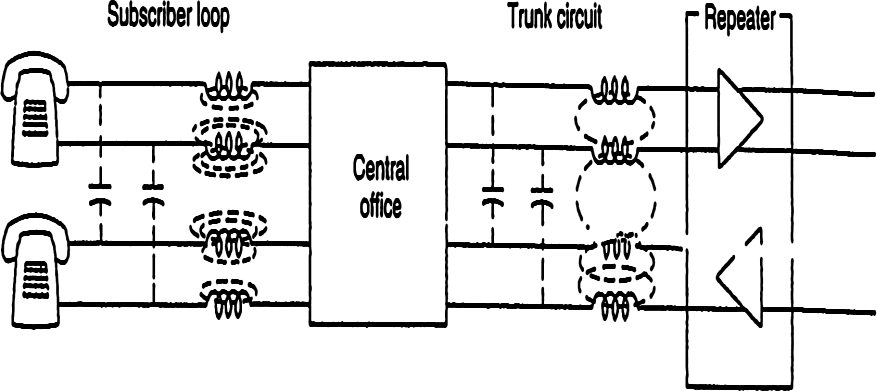 Gambar 2.3 Cakap silang yang terjadi antara dua
kanal yang berdekatan

Dalam sistem telekomunikasi, cakap silang sering diklasifikasikan  menjadi:
Near end crosstalk
Far end crosstalk
Kedua jenis cakap silang ini diperlihatkan pada gambar 2.4.
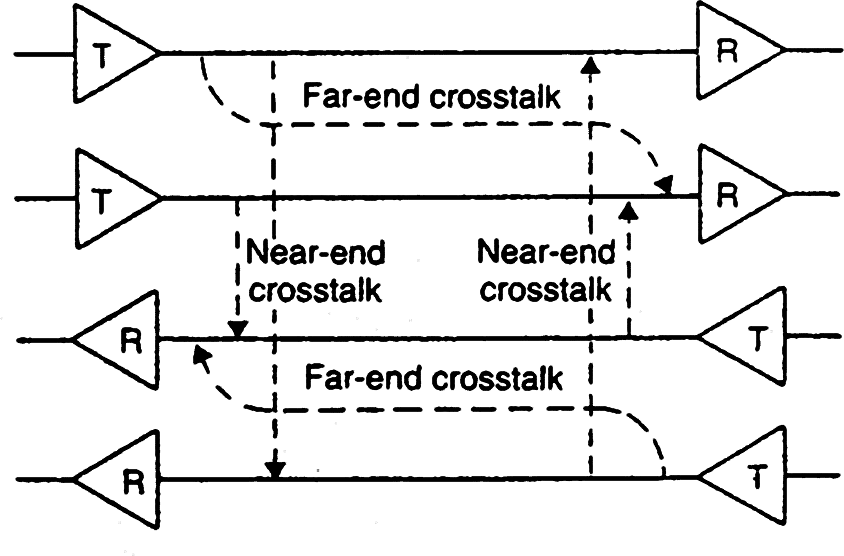 Gambar 2.4 Near end crosstalk dan far end crosstalk
4. Derau impuls (impulse noise)
Derau impuls terdiri atas deburan-deburan pulsa yang berbentuk tidak  teratur. Derau ini dapat berlangsung beberapa mikrosekon sampai dengan
ratusan milisekon, tergantung pada sumber dan besarnya. Sumber derau  impuls biasanya meliputi induksi transien dari relay saklar  elektromagnetik, motor listrik, sistem pengapian (ignition) dan sambungan  solder yang tidak baik.


2.4	Contoh Soal dan Penyelesaian
1.		Sebuah nada dengan frekuensi 1 kHz digunakan untuk pengetesan. Nada  tersebut diukur pada input sebuah penerima FM dengan menggunakan
osiloskop.  Amplitude  puncak-ke-puncak  yang  terukur  adalah  3  V.	Jika
nada tes tersebut dimatikan, maka dapat diukur besarnya derau pada titik  yang sama dengan menggunakan voltmeter rms; besarnya adalah 640 mV.  Tentukan besarnya SNR dalam decibel.
Penyelesaian:
Vs = 0,707 Vp = 0,707 ( 3 / 2 ) = 1,06 Volt  VN = 640 mV
maka

SNR = 20 log VS
VN
= 20 log 1,06 V
640 mV
= 4,39 dB
2. Sinyal input pada sebuah penerima terdiri atas daya sinyal sebesar 100  mikrowatt dan daya derau sebesar 1 mikrowatt. Penerima itu sendiri  membangkitkan derau tambahan sebesar 80 mikrowatt dan mempunyai  perolehan daya (power gain) sebesar 20 dB. Tentukan SNR input, SNR  output, dan besarnya noise figure.
Penyelesaian:
= 100 μW  = 100
SNR input = Si
Ni	1 μW
Si = 100 μW
Ni = 1 μW
So = ?
No = ?
Penerima

Ap	=
20 dB  Nr	=
80
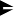 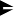 μW
Gambar 2.5 Penerima untuk soal 2


Perolehan penerima sebesar 20 dB setara dengan penguatan sebesar:
20 = 10 log Ap
2 = log Ap
Ap  = 102
=	kali
Maka pada sisi output:
1
0
0
So	= Si X Ap = 100 μW X 100 = 10 mW  No	= (Ni X Ap) + NR
= ( 1 μW X 100 ) + 80 μW = 180 μW

SNR output = So
No
= 10 mW
180 μW
= 55,6
Noise factor = Si / Ni
So / No
= 100
55,6
= 1,80
Noise Figure = NF = 10 log F
= 10 log 1,80
= 2,55 dB

3. Jalur suara standart mempunyai SNR sebesar 25 dB dan lebar bidang  dengan jangkauan frekuensi terendah 300 sampai dengan 3400 Hz.  Tentukan kapasitas kanal menggunakan aturan Shannon.
Penyelesaian:
Lebar bidang jalur adalah sebesar:
BW = 3400 – 300 = 3100 Hz
SNR sebesar 25 dB setara dengan perbandingan S/N sebesar:

25 = 10 lo   S
g
N
2,5 =	S
log
N
S  = 102,5  N
= 316
Maka kapasitas kanal menurut aturan Shannon adalah:
⎛ 1 + S ⎞
C = BW log
2  ⎜	N ⎟
𝗁	⎠
= 3100 log2  ( 1 + 316 )
= 3100 log2 317
= 25.755 bps
Brawijaya
4. Jika sebuah modem 9600 bps mentransmisikan data melalui jalur telepon dan  ternyata terjadi deburan derau selama 10 ms, tentukan jumlah bit data yang  kemungkinan akan mengalami kerusakan.
Penyelesaian:
Modem	mampu	mentransmisikan	data	sejumlah	9600	bit	setiap detik,  sehingga setiap bitnya akan membutuhkan waktu selama:
waktu untuk 1 bit	= 1/9600 detik
= 10 – 4  detik
= 0,1 ms
Maka	jika	terjadi	deburan	derau   selama	10	ms,	jumlah	bit	yang  kemungkinan akan mengalami kerusakan adalah:
jumlah bit yang rusak = 10 ms / 0,1 ms
= 100 bit


2.5	Soal-soal Tambahan
Jalur	telepon	untuk	sistem	PBX	mempunyai	lebar	bidang	yang  mempunyai jangkauan dari 280 Hz hingga 5,1 kHz. Besarnya SNR adalah
22	dB.	Tentukanlah	kapasitas	kanal	jalur	telepon	tersebut	dengan  menggunakan aturan Shannon !
Sebuah penguat mempunyai gain (perolehan) sebesar 40 dB. Daya sinyal input = 1
μW dan daya derau input 7 nW. Penguat tersebut menghasilkan derau tambahan  sebesar 180 μW. Tentukanlah:
Faktor derau (F)
Figur derau (Noise Figure, NF)
Jika pada setiap pentransmisian 2 juta bit terdapat kesalahan sebanyak 25 bit, maka  tentukan besarnya BER.
Sebuah kanal telepon mempunyai lebar bidang 3 kHz dan SNR sebesar  1023, tentukan kapasitas kanalnya.
Jelaskan perbedaan antara near-end crosstalk dan far-end crosstalk.
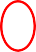